Rubber hose resistant cryptography
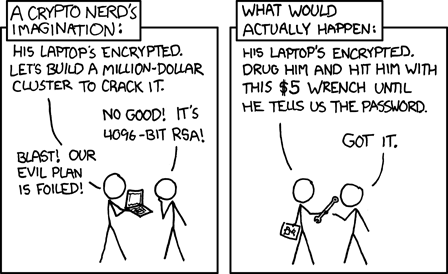 Psychology
Northwestern
Hristo Bojinov,    Daniel Sanchez,
Paul Reber,     Dan Boneh,     Pat Lincoln
Rubber hose attacks
Problem:  
      authenticating users at the entrance to a secure facility

Current solutions:
Smartcards:   can be stolen
Biometrics:    can be copied or spoofed
Passwords:    can be extracted with a rubber hoze
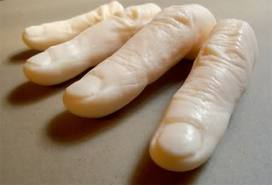 Is there a non-extractable credential?
The human memory system
Hippocampus:       conscious learning
Learns from single examples

Basal ganglia:     “implicit learning”
Learns from many repeated samples


Our work:    use implicit learning to teach a credential
Credential can be tested at authentication time
	… but credential is not consciously accessible !!
Implicitly learning a credential
Participants exhibit essentially no recognition after training
Challenge-response authentication?
Challenge-response:
Credential is an algorithm  
Given challenge, user computes response

What algorithms can we teach the Basal Ganglia?
How does it represent knowledge?
Is it complex enough for one-way functions?